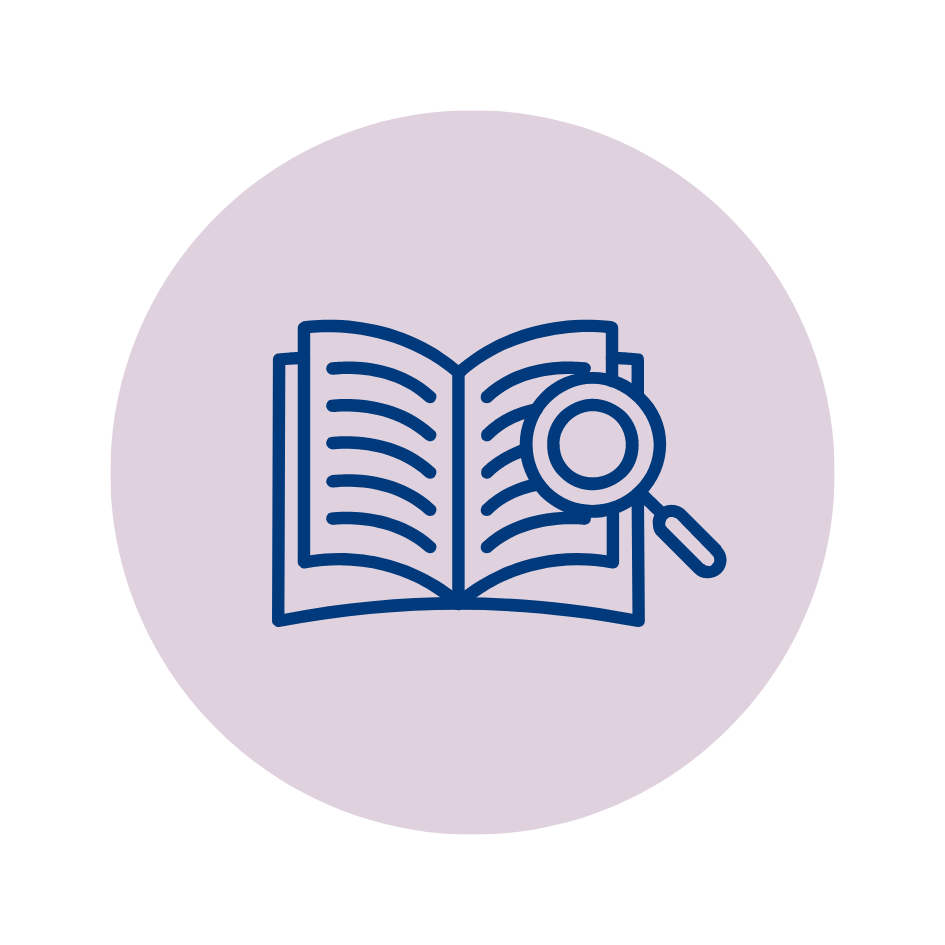 Confidential Contact Case Study Session
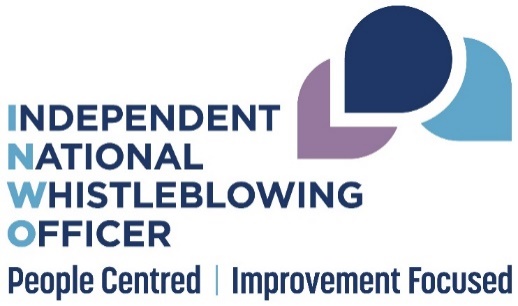 Involves HR Signposting
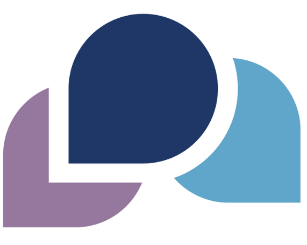 You have mail!
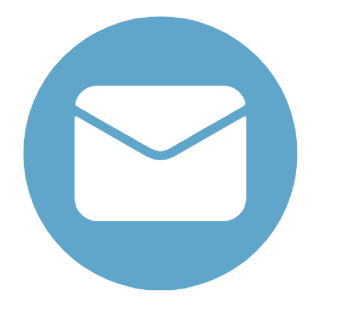 You receive an email from a nurse asking for a meeting. 
Take a look at the email.
Discussion – part one
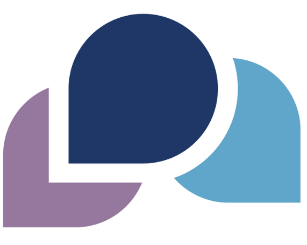 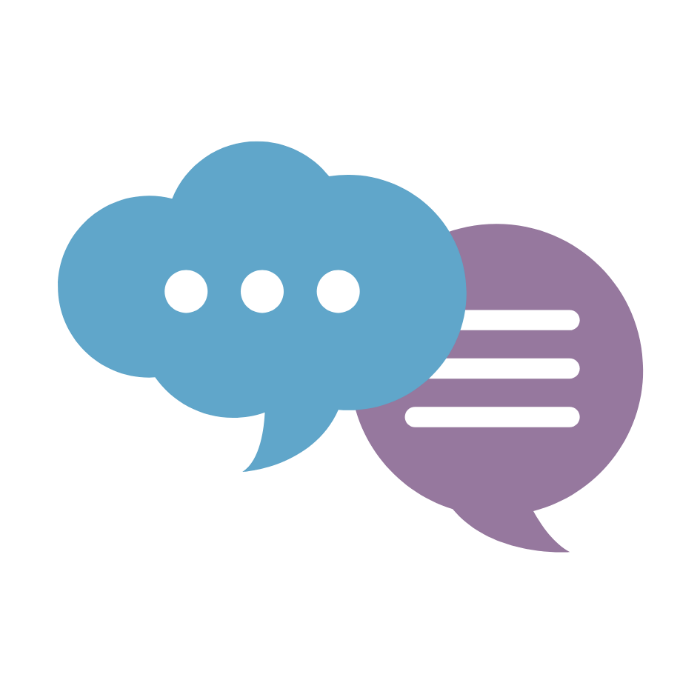 What are your first thoughts?
How do you respond to the email?
How will you prepare for your conversation with the Whistleblower?
What questions do you have for the person?
What information do you think you might need to pass on to the person?
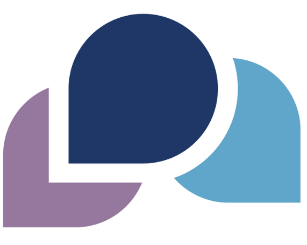 What happened?
[Speaker Notes: [facilitator shares next part of the scenario – CC’s have the option to take notes of key points to help with the next part of the discussion]]
What have we learned?
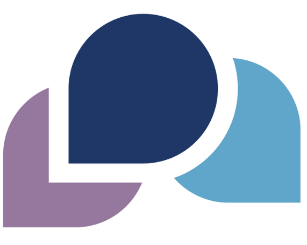 Think about the meeting/call in advance and plan both time and private space for the conversation
It is helpful to explain your role as Confidential Contact
Ask questions to understand the background and what the outstanding concerns are
What do we know so far?
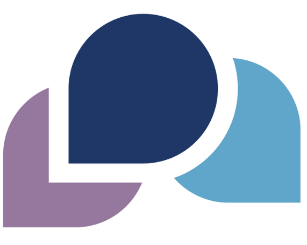 The Concern:
Bullying behaviours by a Senior Charge Nurse
The whistleblower:
Is an NHS Employee
Requires support
Is not aware of ongoing patient safety risks
Discussion – part two
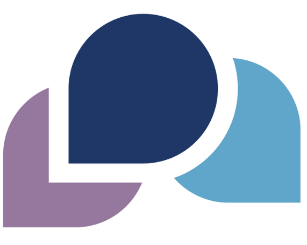 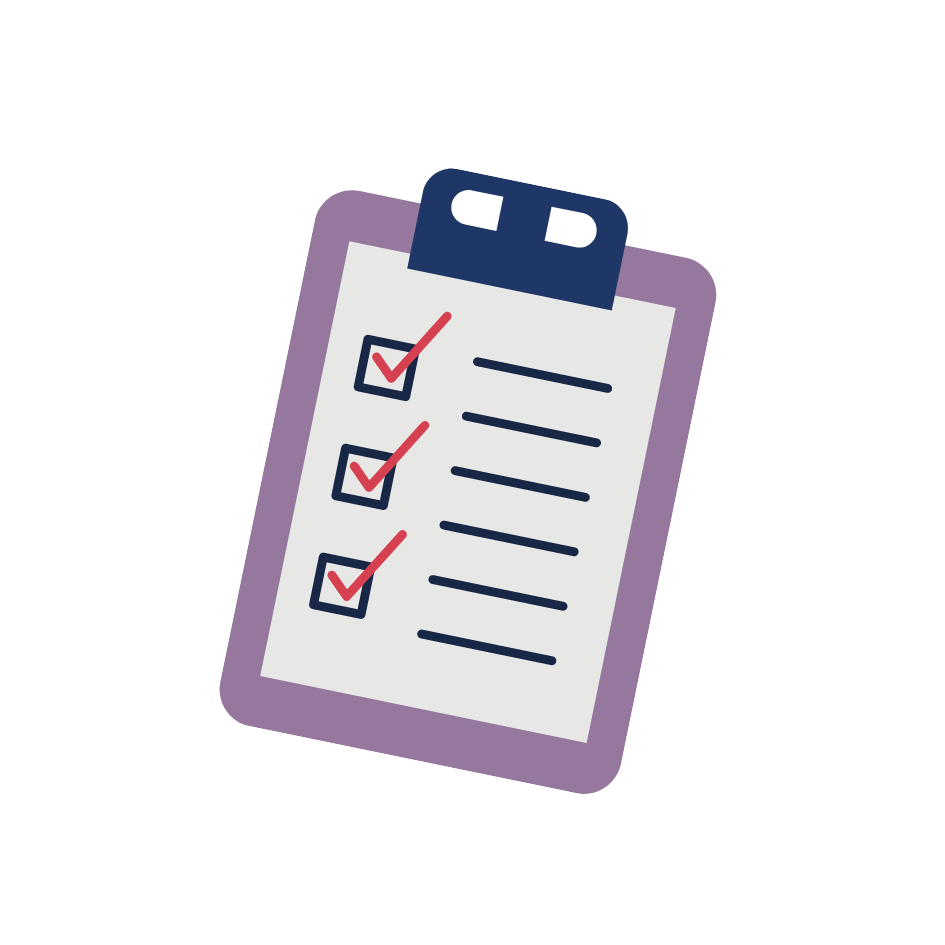 Do you understand the concerns raised? 
Do you know what supports are in place for the staff member given the impact this is having on their physical and mental health?
Does this concern seem appropriate for the Whistleblowing Standards?
What would you do if there were patient safety risks disclosed to you but the person decided not to access the Standards?
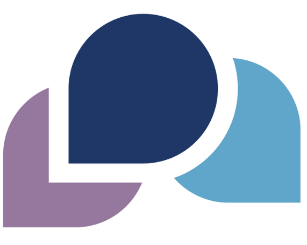 What happened?
[Speaker Notes: [facilitator shares next part of the scenario – CC’s have the option to take notes of key points to help with the next part of the discussion]]
What have we learned?
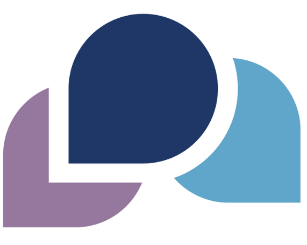 Understanding the concerns can help identify the most appropriate signposting (e.g. information on the Standards or HR processes)
It is helpful to familiarise yourself with the support available to staff in your organisation. Staff who contact you may be experiencing an impact on their physical or mental health
Not everything is a whistleblowing concern - make sure you know how to signpost HR issues 
You can highlight issues as anonymous concerns if you have concerns about outstanding risks that are not being taken forward by a whistleblower
What has been agreed?
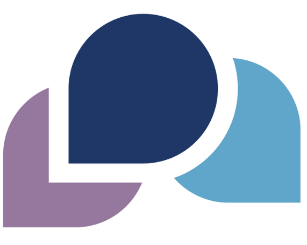 The whistleblower has decided not to access the Standards and to pursue their concerns under the relevant HR processes
You have provided the contact details for HR to enable the staff member to raise their concerns
You have provided the staff member with signposting to local support options
You have provided information on the Standards in case they have reason to progress the eligible concerns.
Discussion – part three
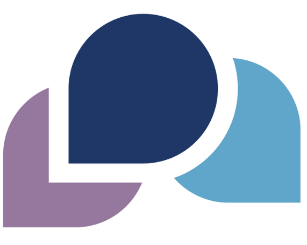 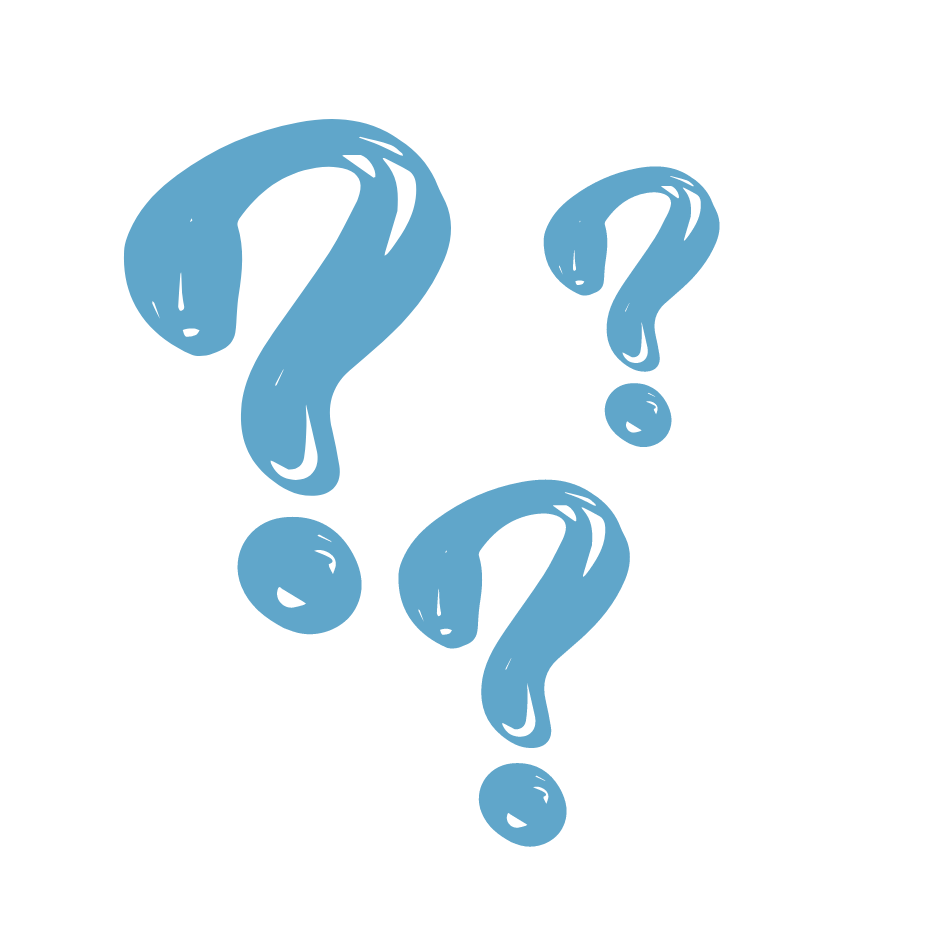 How did it feel to work through this example? 
Would you have done anything differently? 
Did you find it difficult to decide if this was HR or whistleblowing (or both)?
Are there any takeaway actions for you?
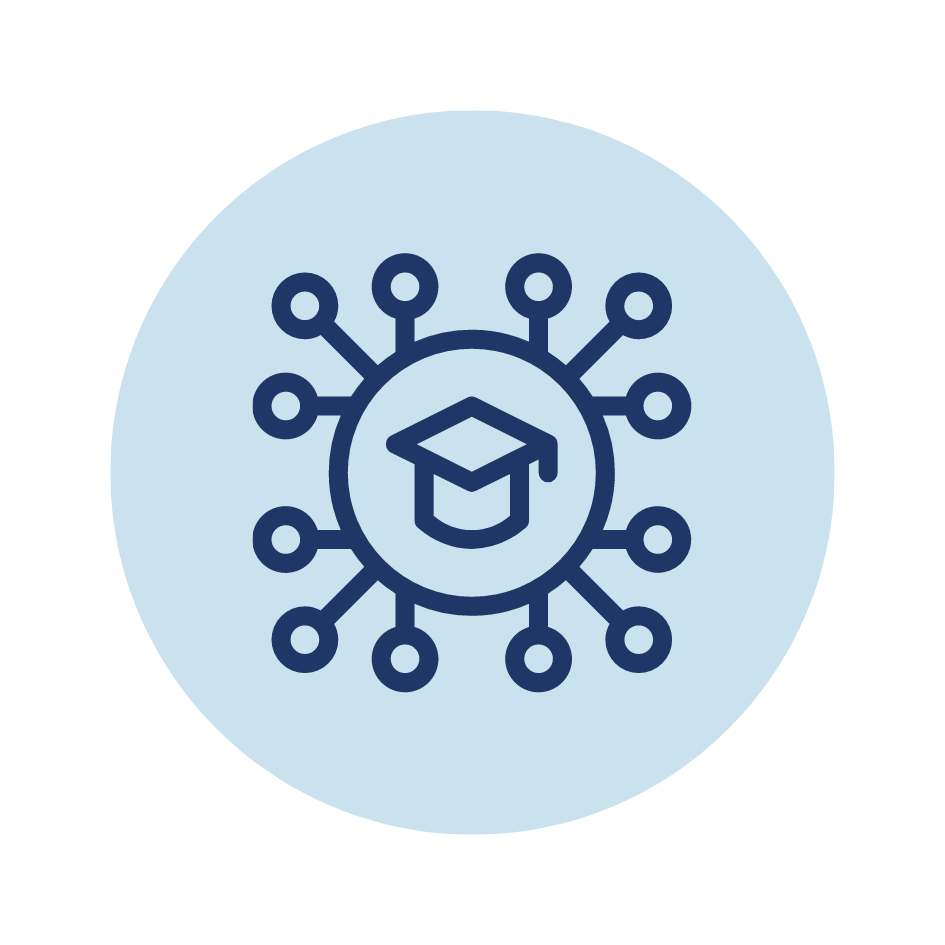 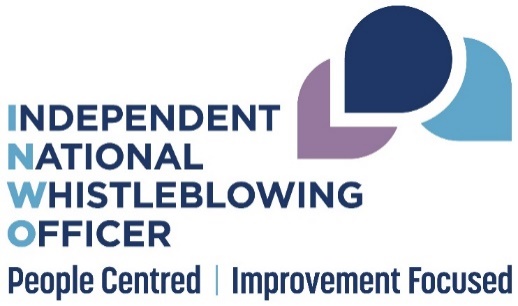 Thank you
There is a hand out to take away
This includes the full case study, some key learning points and links to helpful sources of information
CC Case Study 3